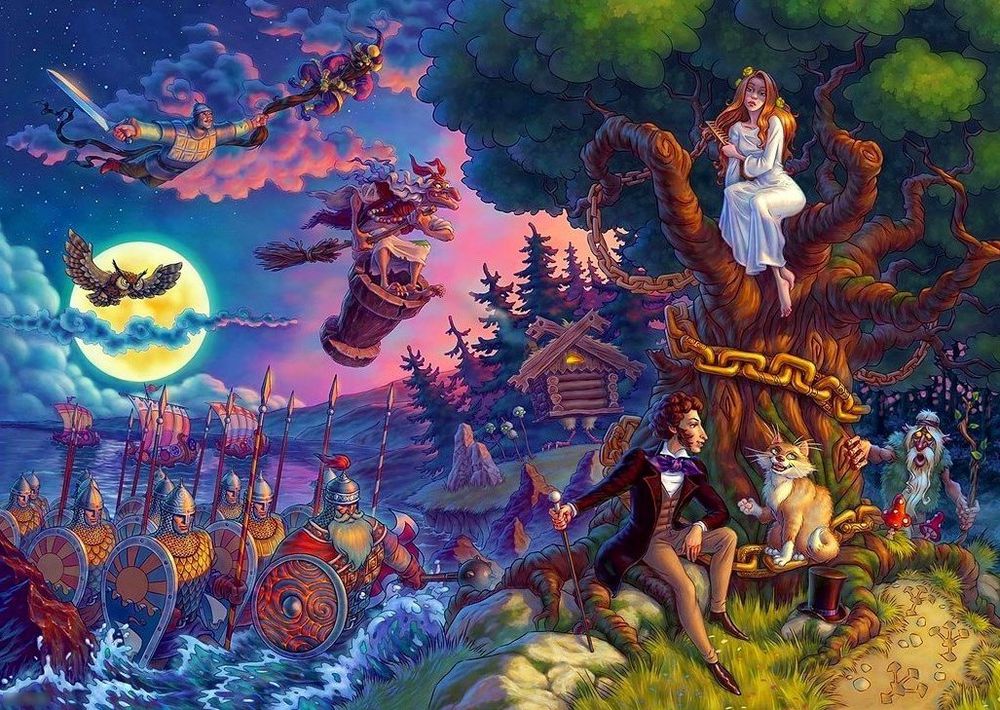 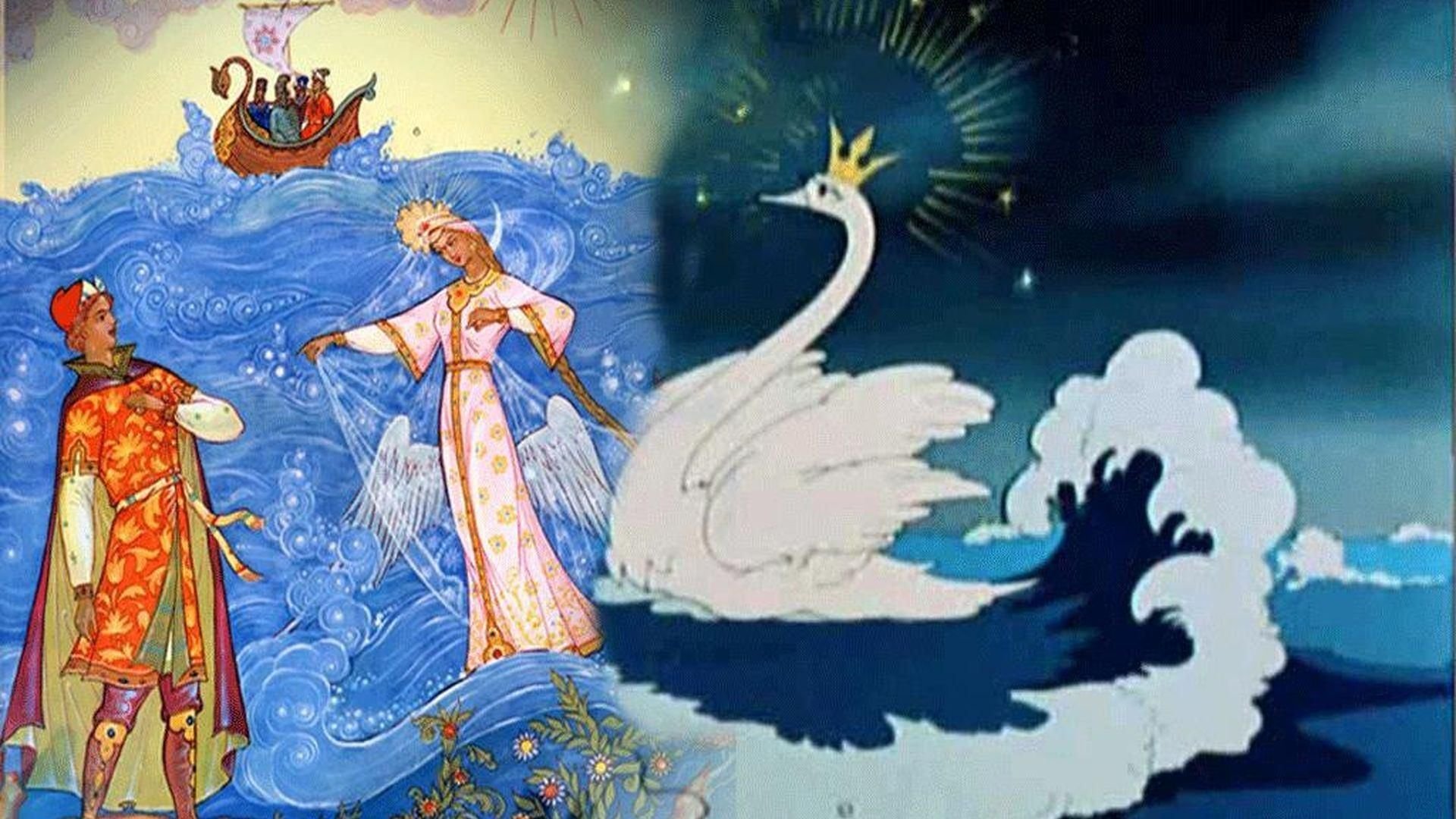 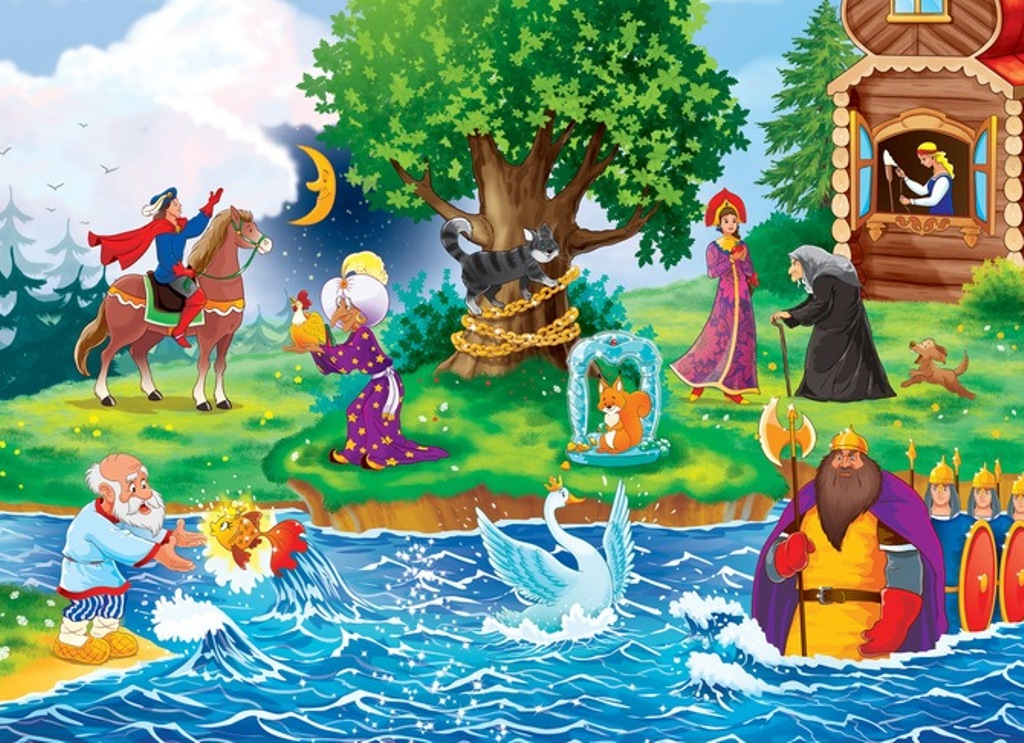 Путешествие в детство по сказкам А.С.Пушкина
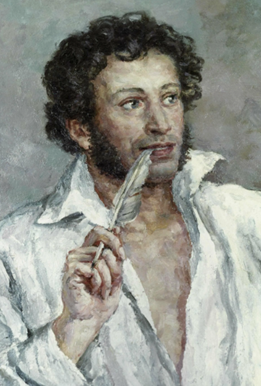 Москва, 19 век
Дом на Немецкой улице, где родился Пушкин.Родился Александр Сергеевич6 июня 1799 г.
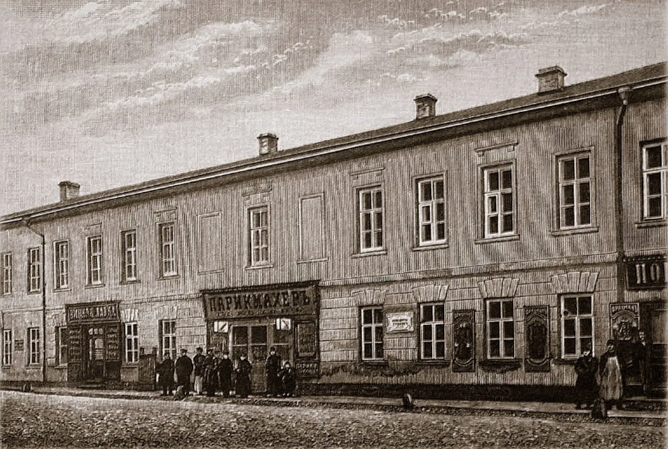 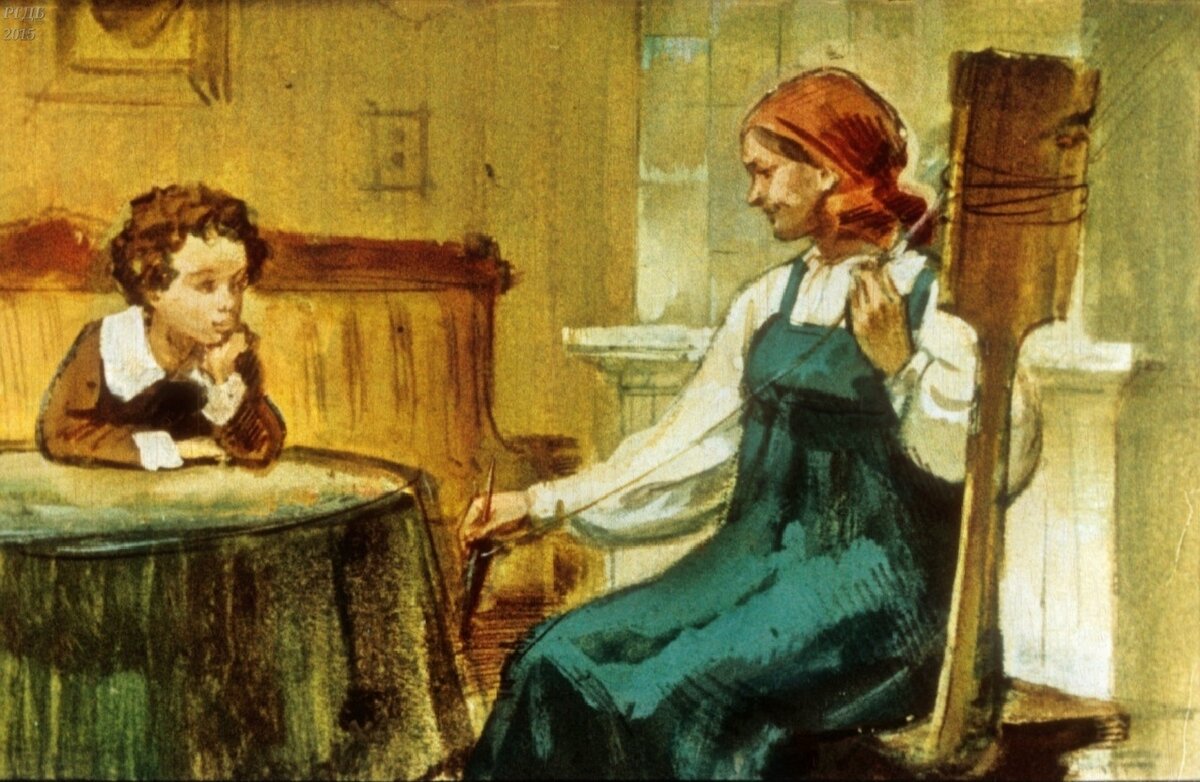 Арина Родионовна - няня Александра Сергеевича
Я ждал тебя; в вечерней тишинеЯвлялась ты веселою старушкой,И надо мной сидела в шушуне,В больших очках и с резвою гремушкой.Ты, детскую качая колыбель,Мой юный слух напевами пленилаИ меж пелен оставила свирель,Которую сама заворожил.
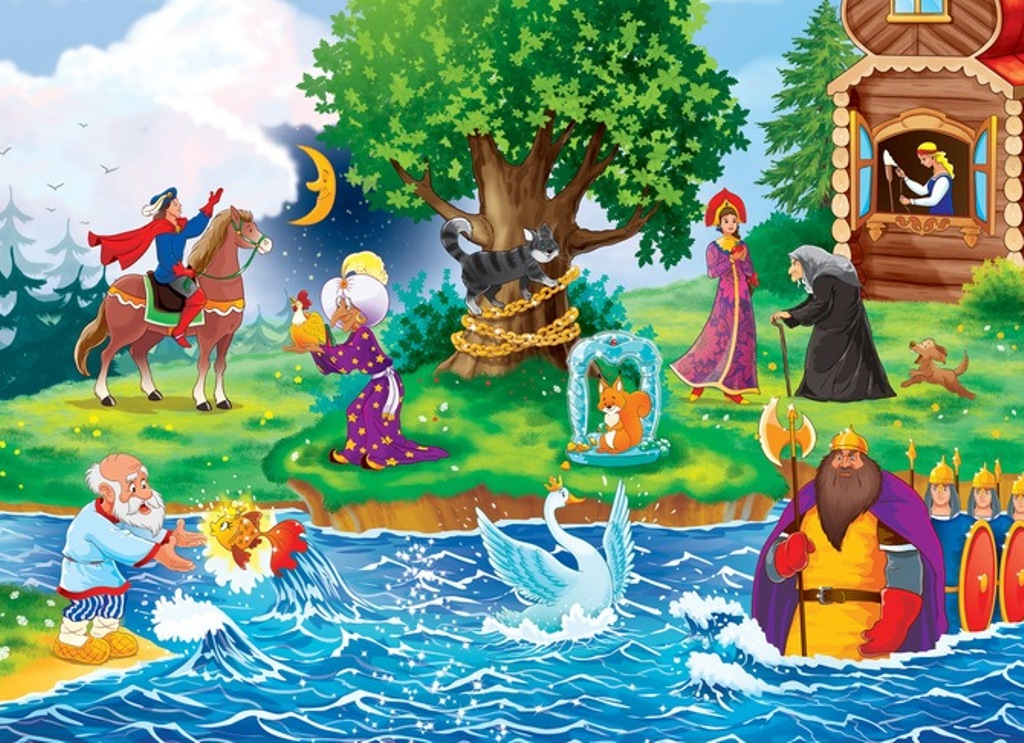 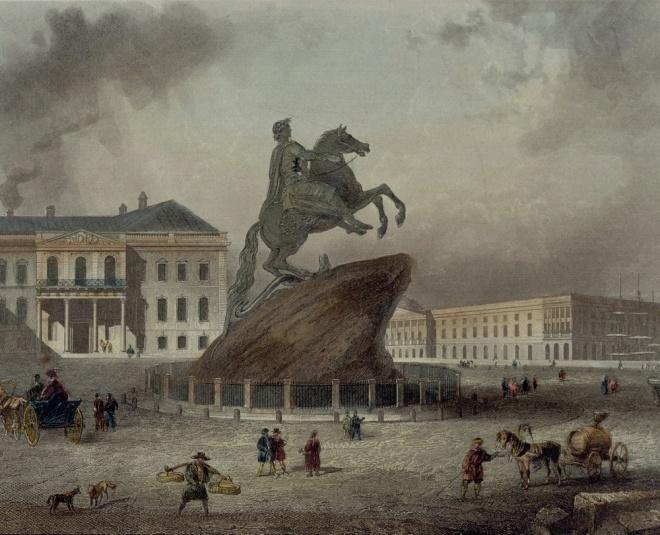 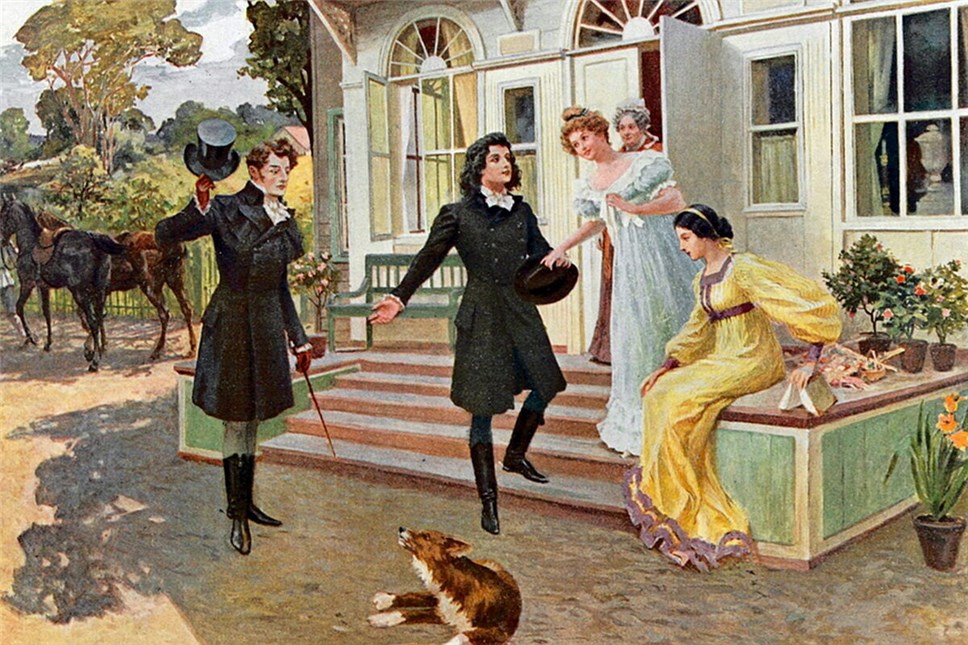 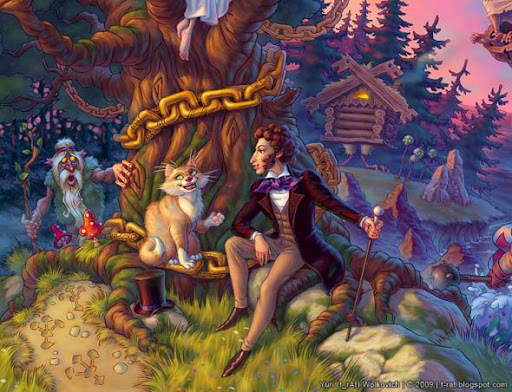 У каждого возраста свой Пушкин
Для маленьких читателей - это сказки. Для десятилетних - "У Лукоморья...".В двенадцать - тринадцать лет нам открываются пушкинская проза, "Полтава", "Медный всадник". В юношеские годы - "Онегин" и лирика. А потом - и стихи, и проза, и лирика, и поэмы, и драматические произведения, и эпиграммы, и статьи, и дневники, и письма... И это уже навсегда!
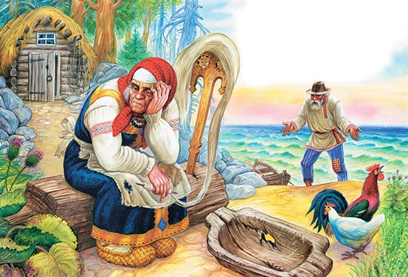 "Сказка о рыбаке и рыбке"
Пушкин пишет ее в 34 года. В ней главные герои - муж и его жена-старуха. Жили они у "самого синего моря" «ровно тридцать лет и три года".
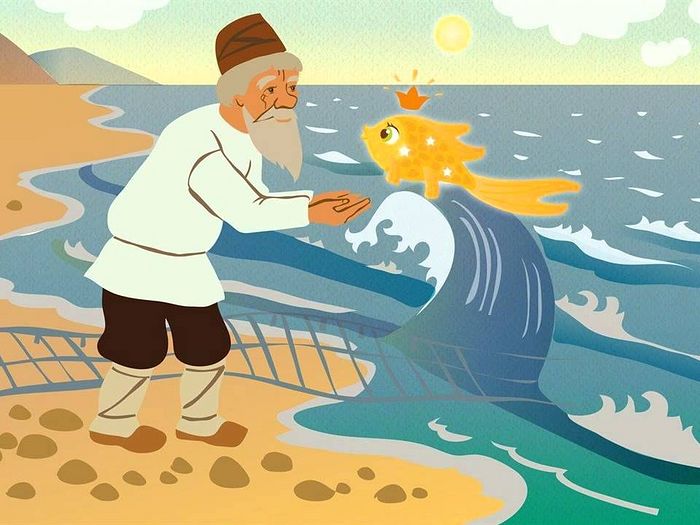 "Сказка о мертвой царевне и о семи богатырях"
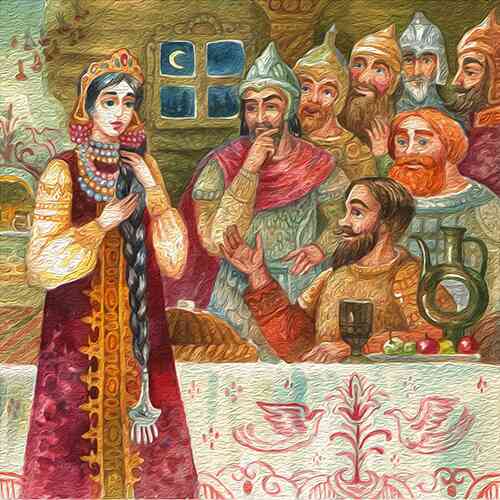 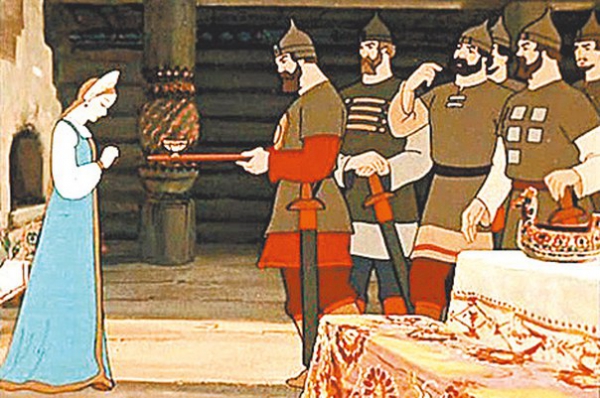 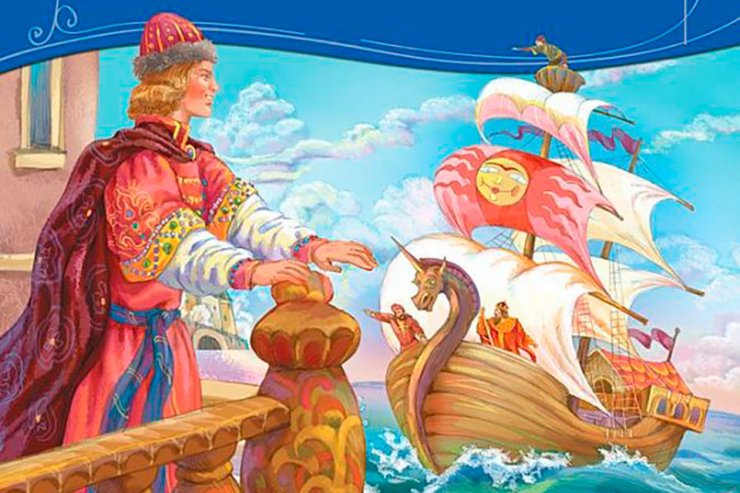 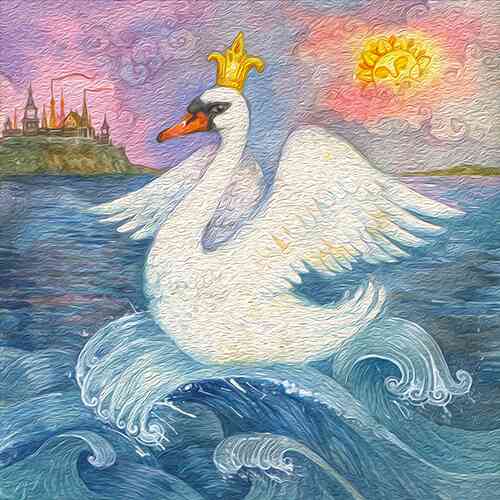 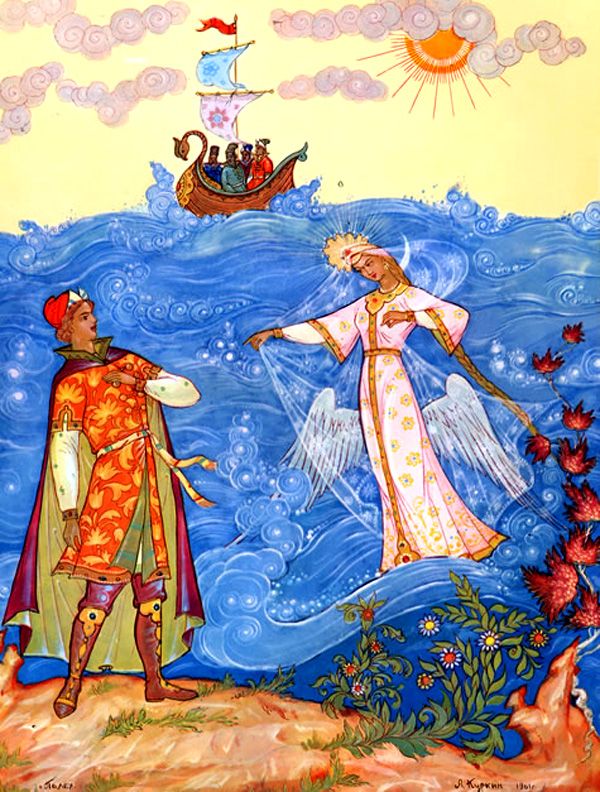 «Три девицы под окном пряли поздно вечерком...»
"Сказка о царе Салтане, о сыне его славном и могучем богатыре Гвидоне Салтановиче и о прекрасной царевне Лебеди"
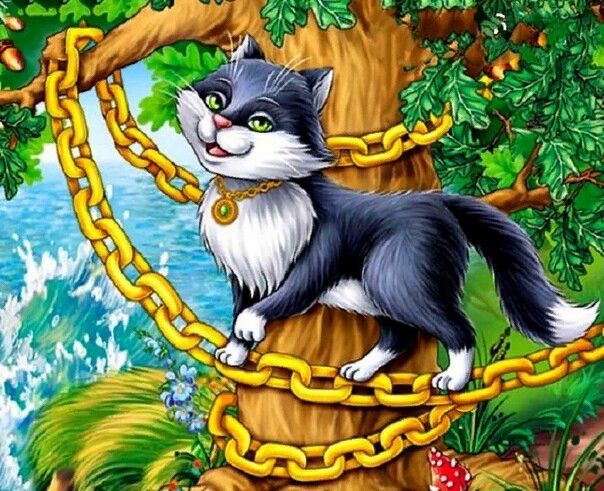 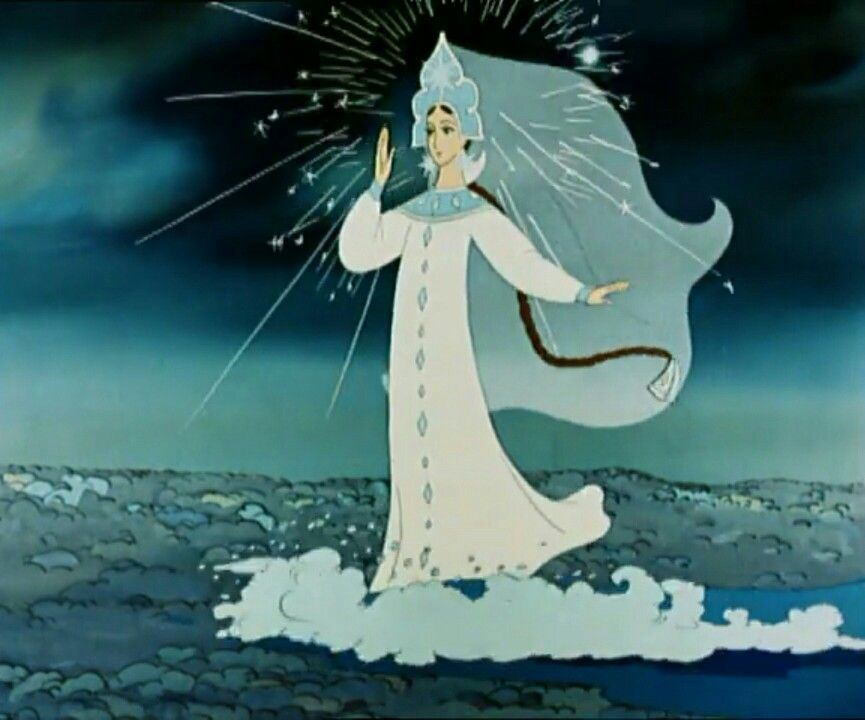 Сказочные персонажи
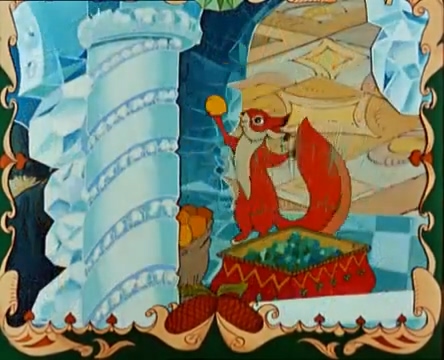 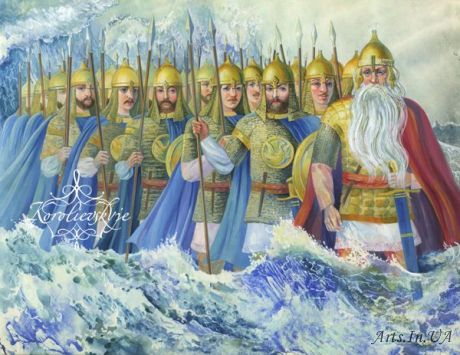 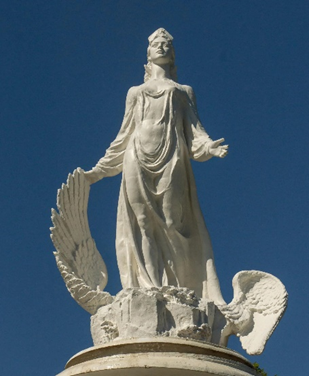 Царевна-лебедьПамятник установлен на курорте «Лазурный» в городе Сочи
Памятник Балде установлен в Крыму
Царевна-лебедь из города Геленджика
Старик и «Золотая рыбка» увековечены в Москве на Манежной площади